Enhancing Lab Tester Certification Through Data ToolseTools for Tester Certification
Laboratory Data Monitoring Team
International Branch, CDC Atlanta
RTCQI Best Practices Workshop-Western Hemisphere
Agenda
Overview to Certification Data Management
Roles and Responsibilities of Stakeholders
Data Flow and Management Overview
Integration with Data Management Tools
Live Demonstration of the Data Tool
Overview
Certifications are issued by a single certifying agency within the country.
Certificates are awarded based on scores from both written and practical exams.
Certifications typically expire after 2 years, with renewals contingent on passing a written test within a specified timeframe.
Partners and representatives contribute to the certification process by:
Recommending testers based on written and practical exam results.
Reviewing and approving certification requests according to established standards.
Stakeholders and Their Roles
Certifying Agency
Primary responsibility for issuing and renewing certifications.
Supporting Partners:
Facilitate training sessions.
Organize certification testing (both written and practical).
Compile and submit testing data.
Testers:
Participate in training.
Receive reminders about certification expiry.
Complete online tests for certification renewal.
Data Flow and Management
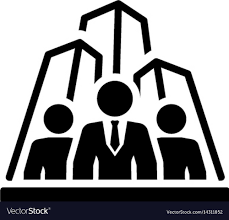 Certifying Agency
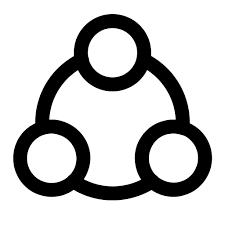 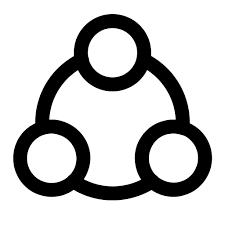 Parmer/MoH/ District/Province
Parmer/MoH/ District/Province
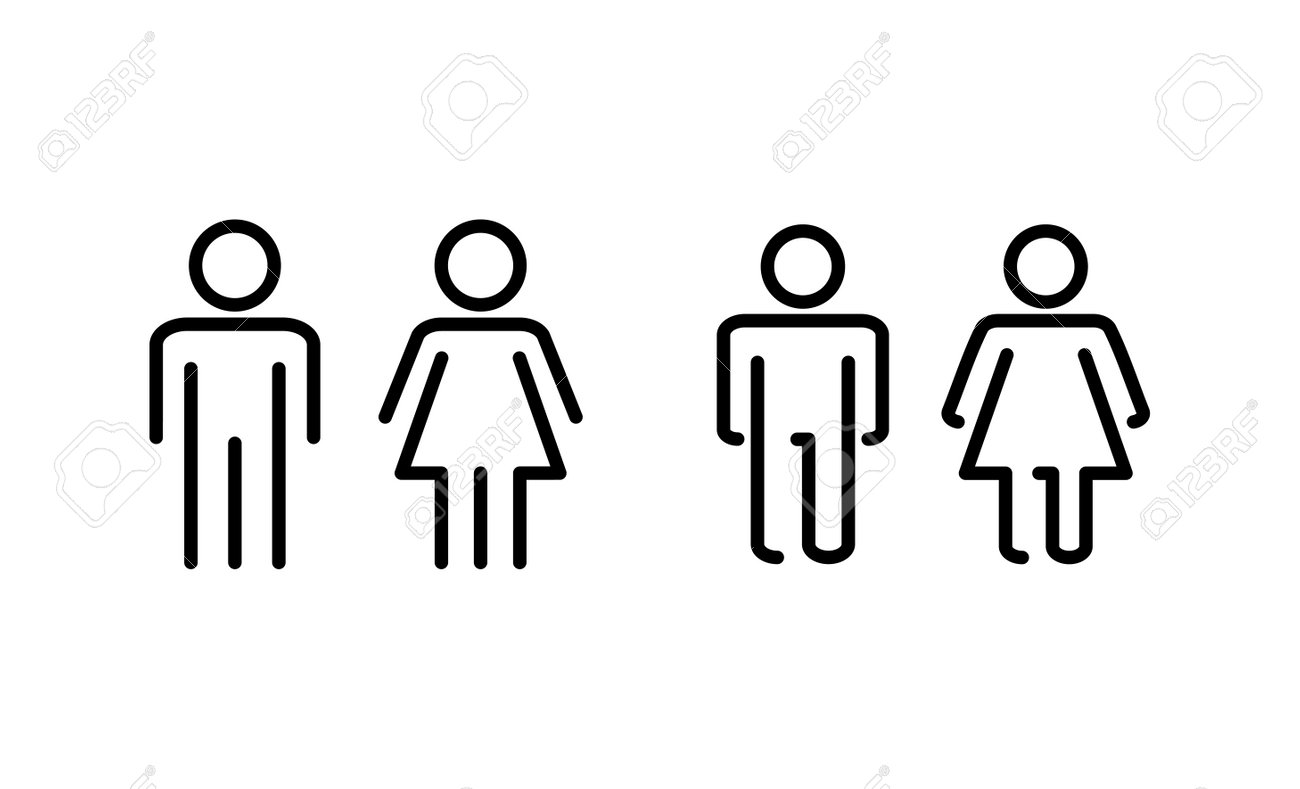 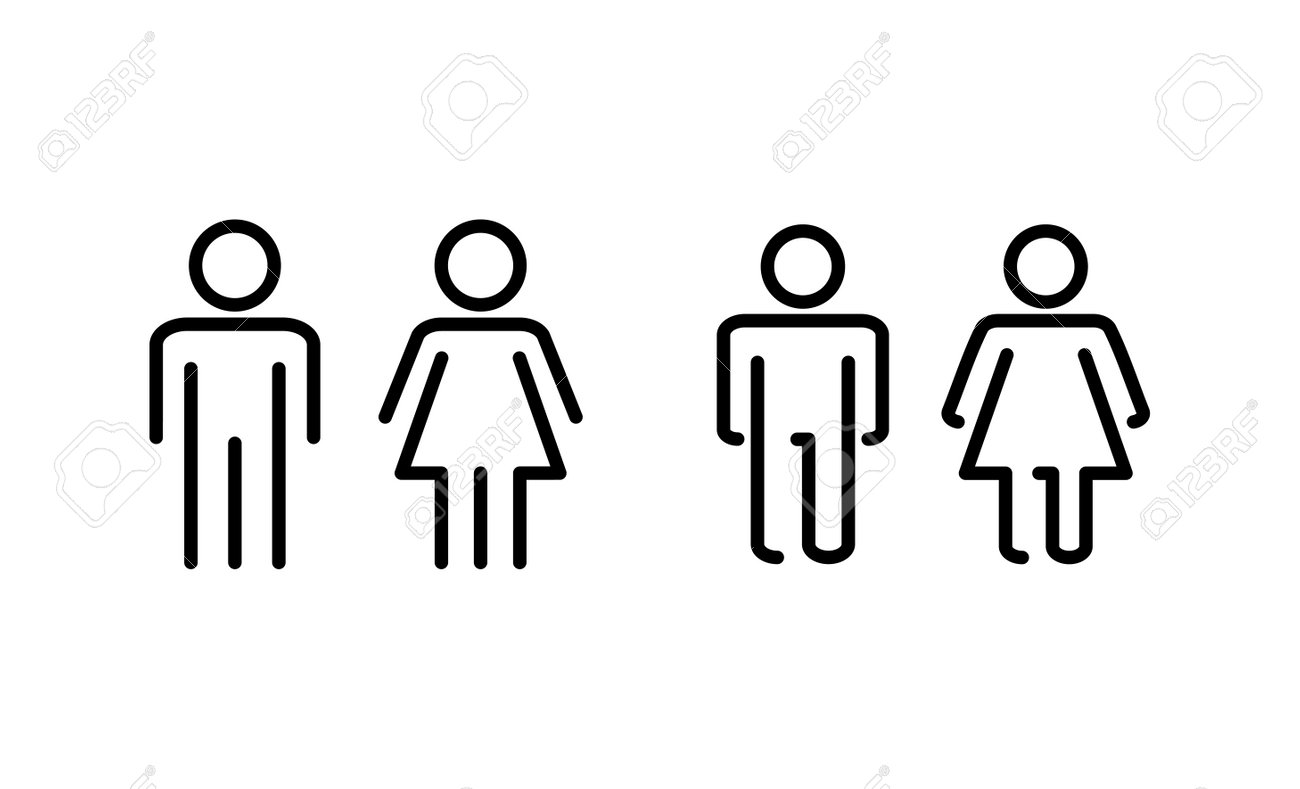 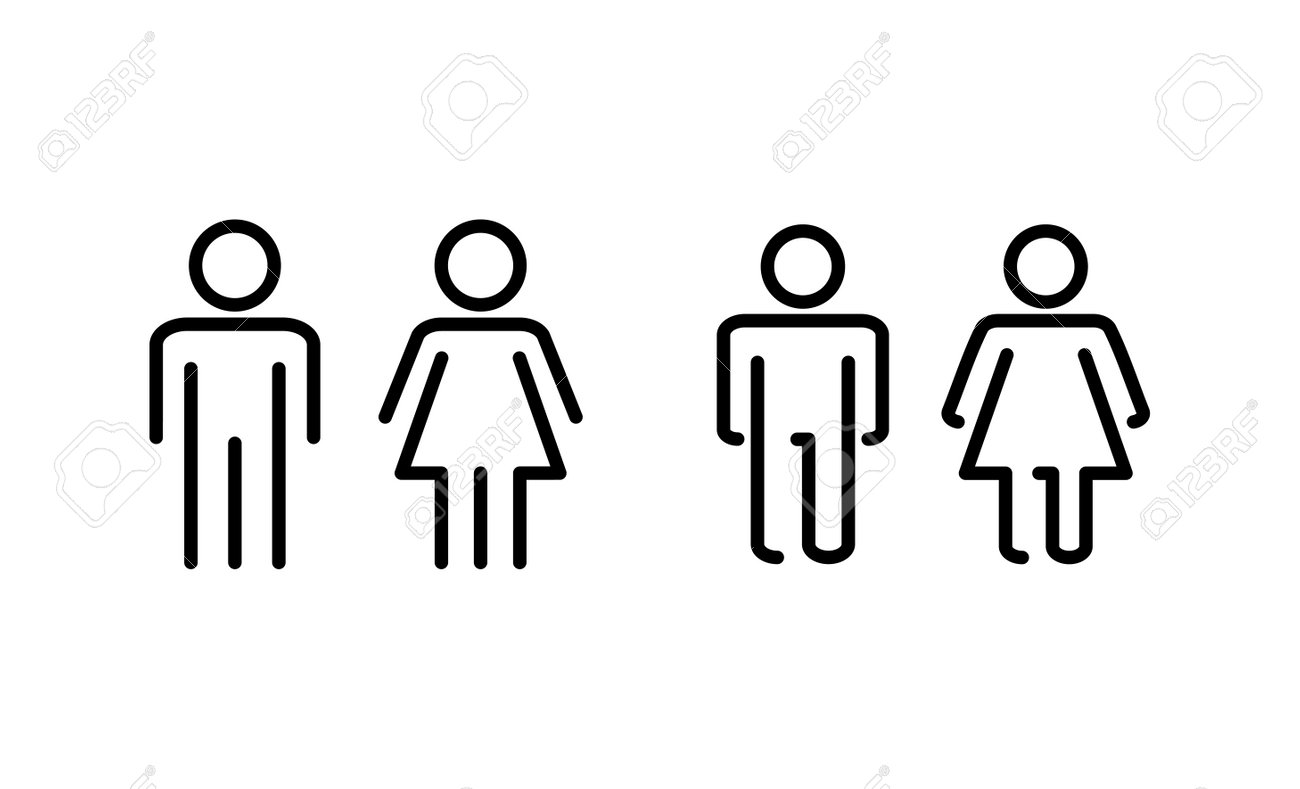 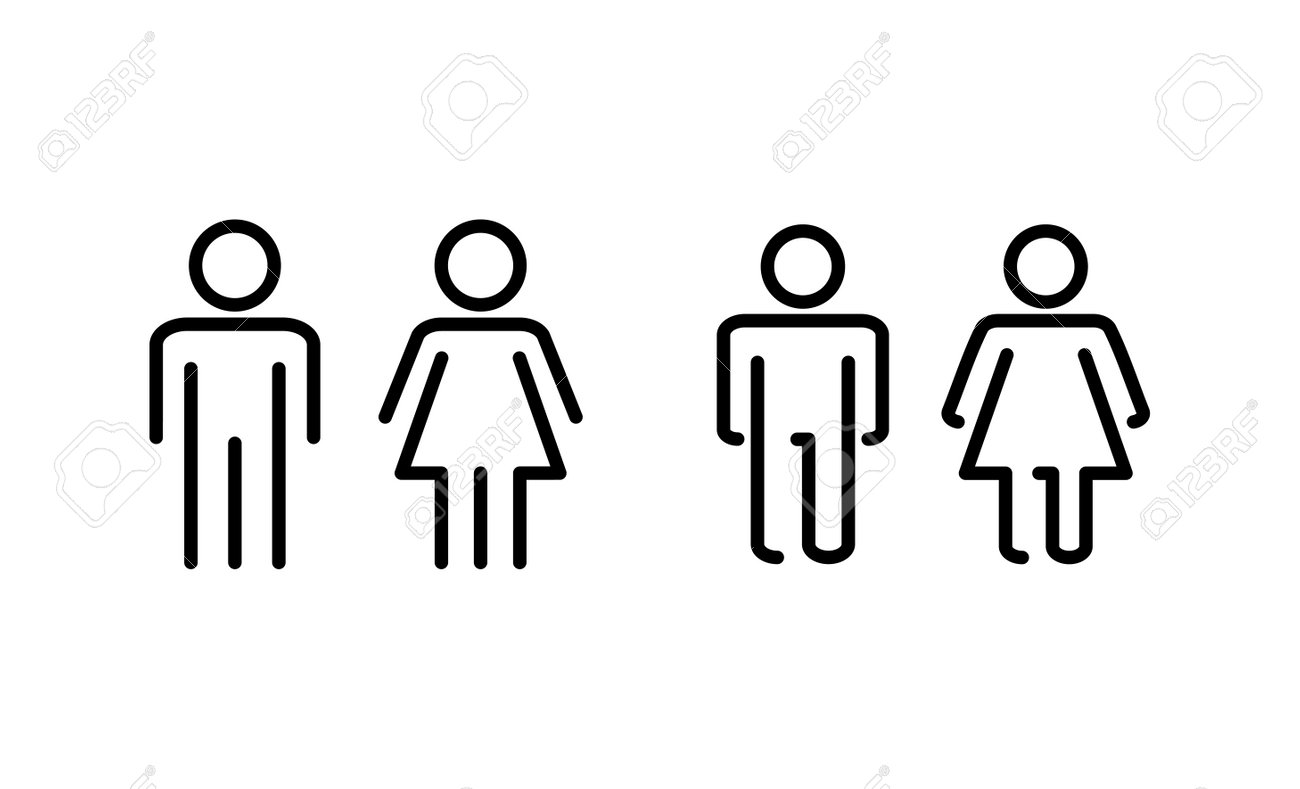 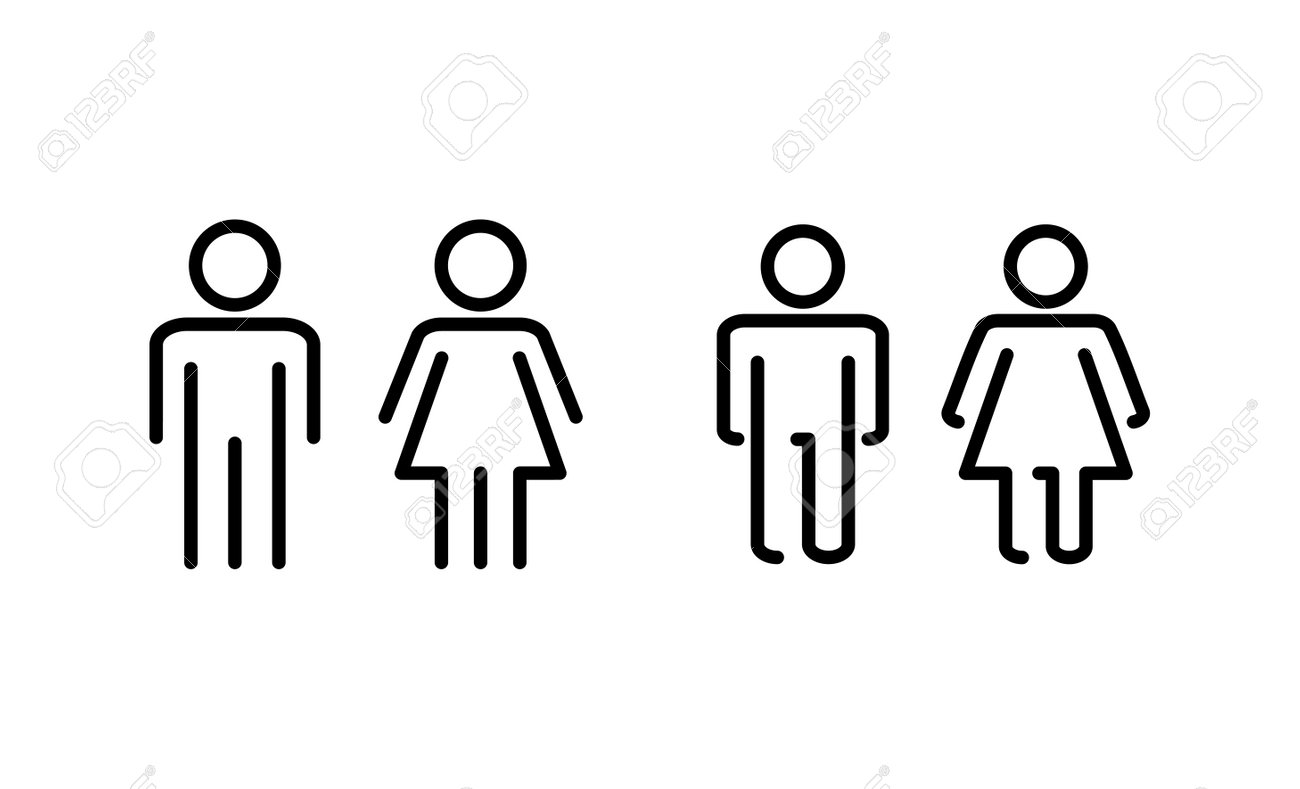 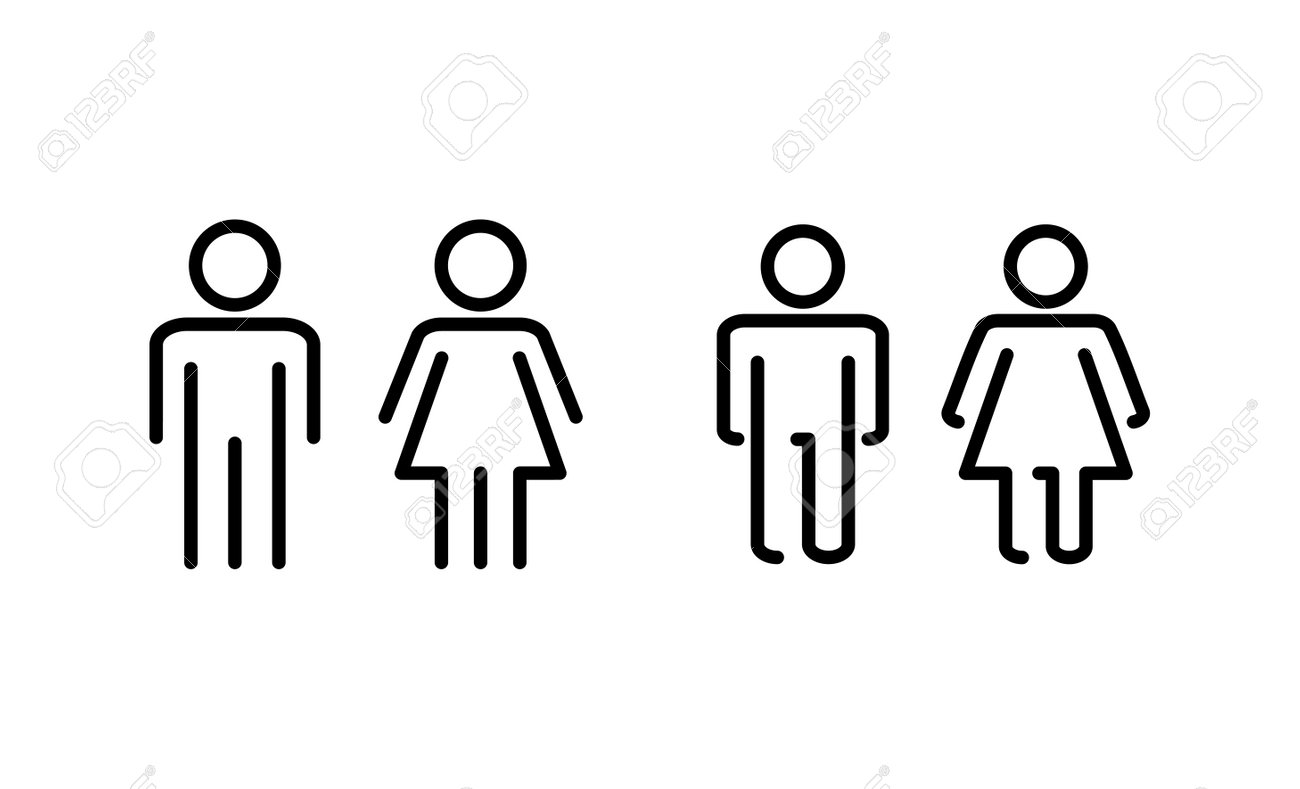 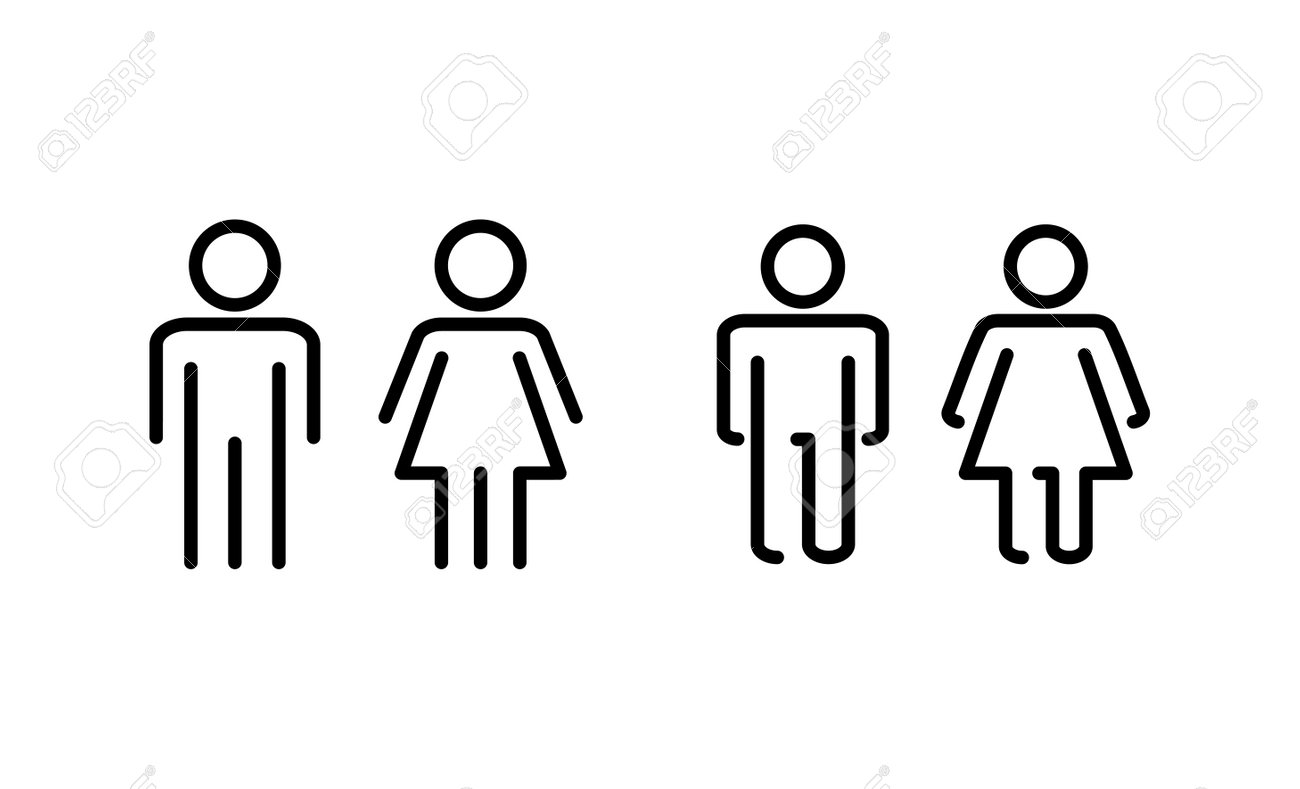 Testers
Testers
Dashboard
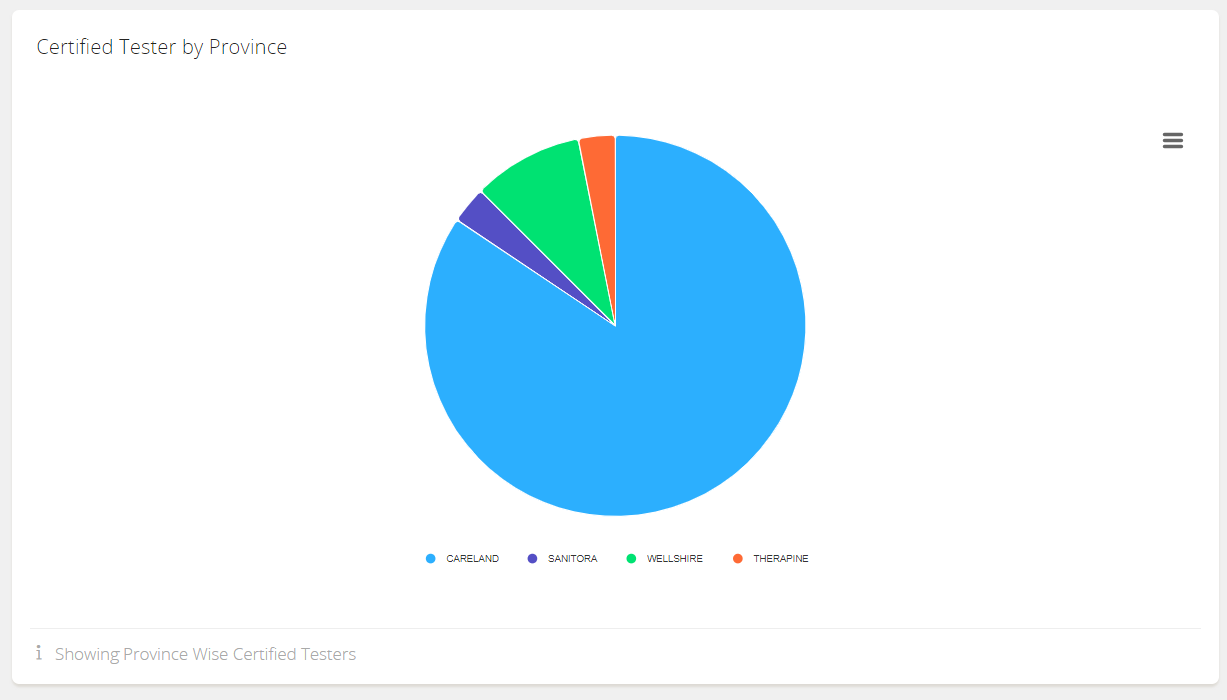 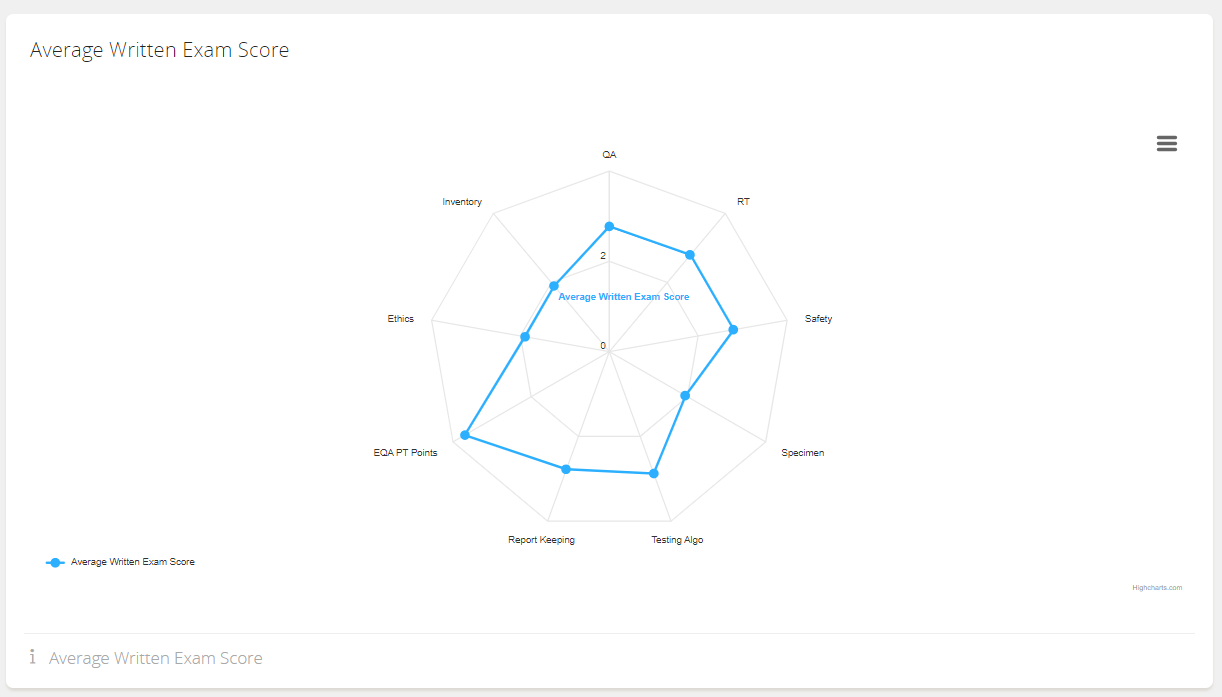 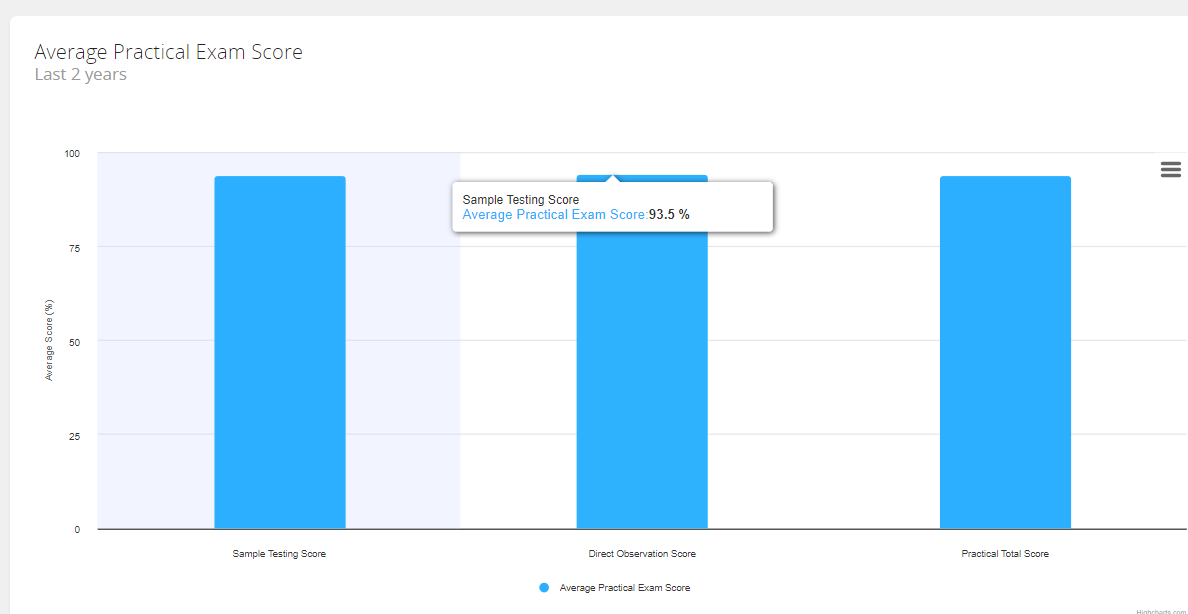 Competency Testing
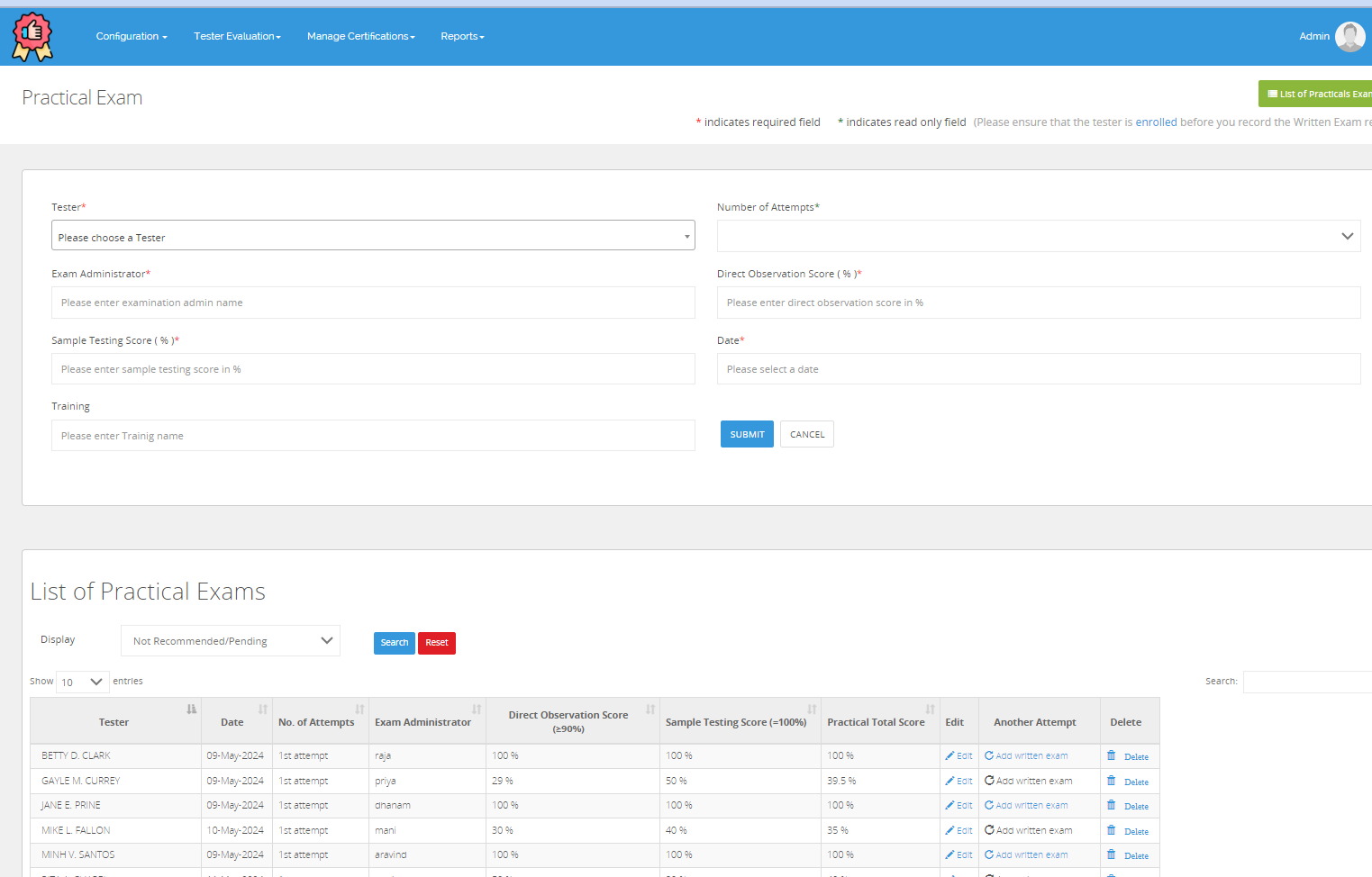 Certification Process
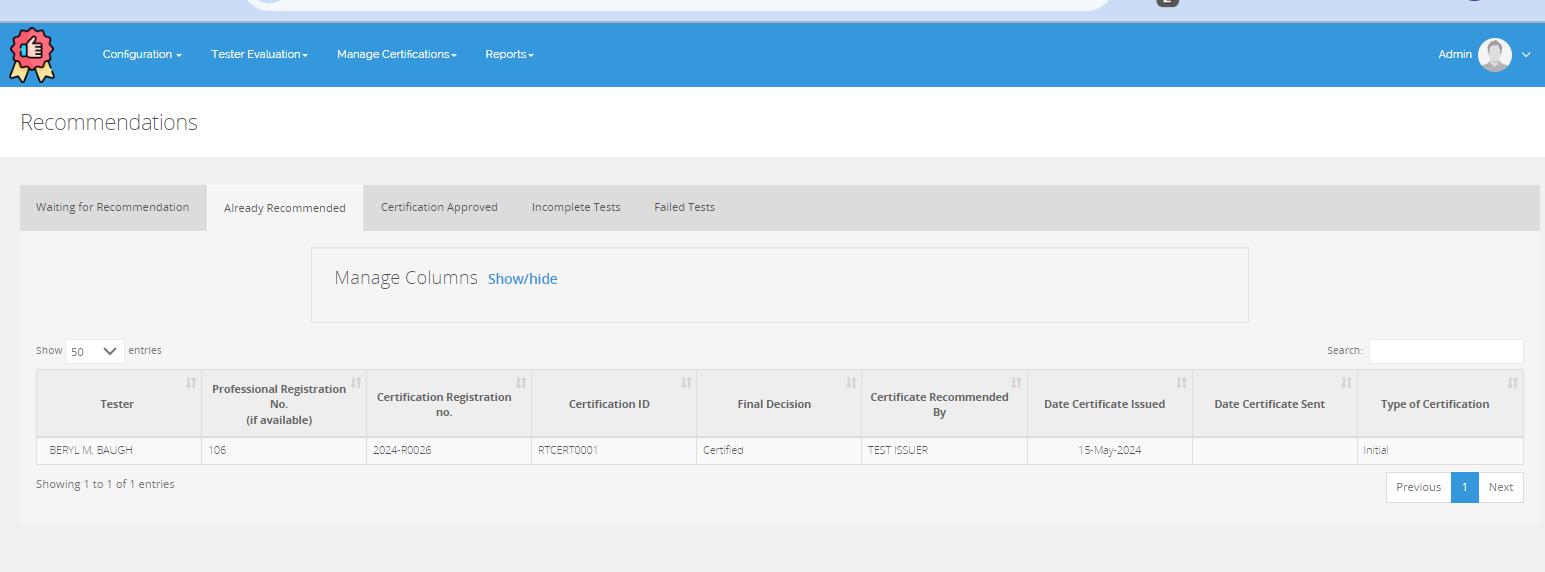 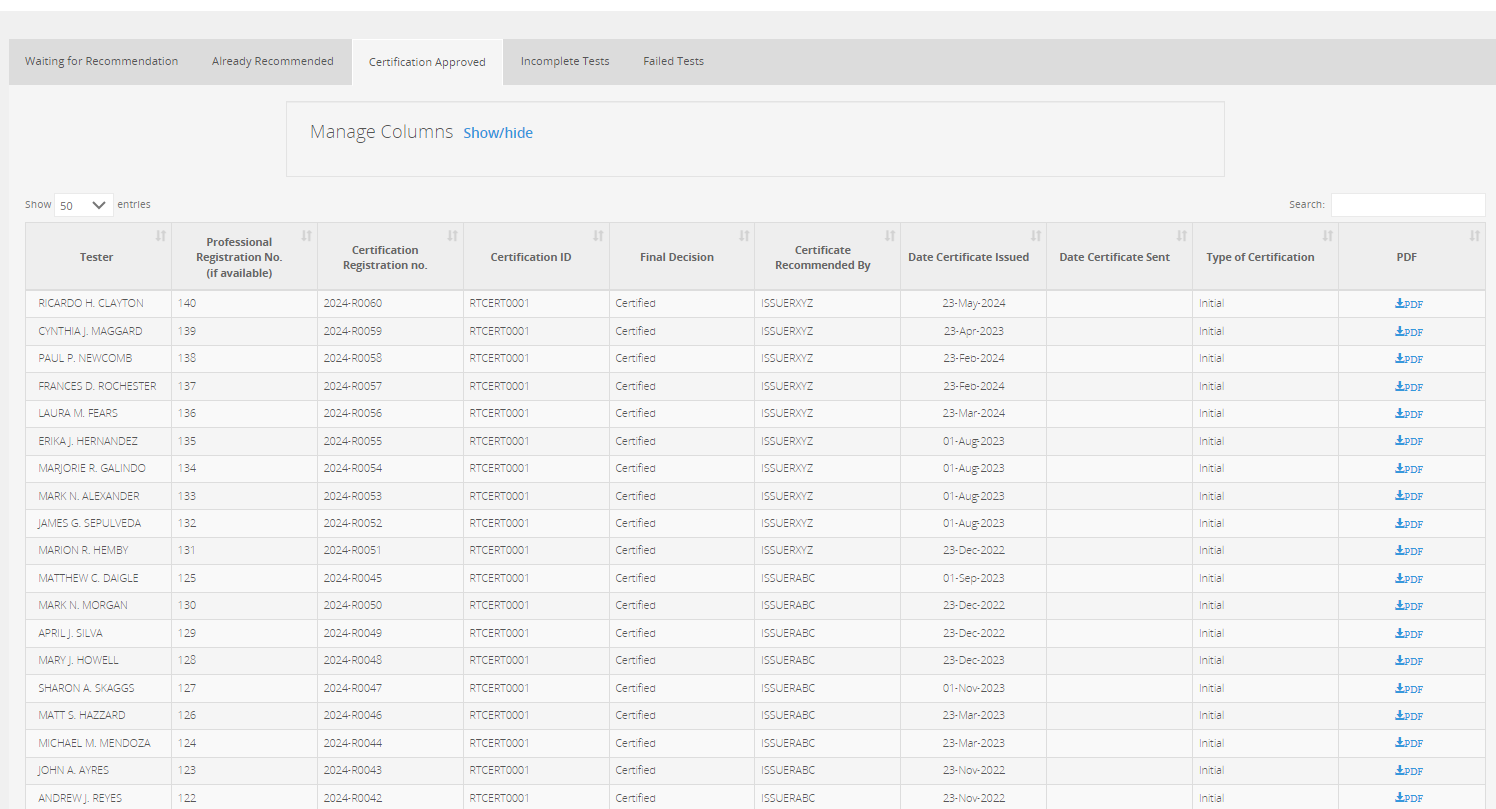 Certification
Effectiveness and Integration
Key Benefits:
Efficiency: Streamline data management processes, reducing manual effort and time required for tasks.
Accuracy: Enhance the precision of data collected and reported, minimizing errors in certification tracking and renewal.
Support for Testers: Improve the provision of timely and relevant information to testers, enhancing their training and certification experience.
Integration Highlights:
SPIRRT System: Integrates site certification processes with tester certifications, creating a cohesive management system that aligns site needs with tester qualifications.
Proficiency Testing (PT) Linkage: Connects proficiency test results directly with tester certifications, ensuring that certifications reflect current competencies and compliance with standards.
Reporting Improvements:
Accurate reports at the district, national, and partner levels, facilitating better decision-making and policy formulation.
Ready to Collaborate and Enhance?
Engage:
Please feel free to ask any questions now provide feedback
Share your thoughts on how we can improve or adapt these tools for better efficiency.
Plan Next Steps:
We are here to support you every step of the way. Let’s schedule a follow-up to discuss specific implementation strategies.
Stay Connected:
For further inquiries or additional information, don’t hesitate to contact me.
Email: app0@cdc.gov

Let's dive deeper into any aspects you're interested. Please visit us at IT Booth.
Live Demo -- Scenario Overview
Country: Healthland
District: Medville
Partners: HealthPartners Global
Certification Process:
The National Accreditation Board is responsible for issuing certificates.
Certification Requirements:
Successful completion of the practical exam.
Score above 80 on the written exam.
Event Example:
Training Event Organized by HealthPartners Global:
A certification workshop for HIV testers.
Practical testing sessions to assess hands-on skills.
Written exams administered both online and on paper to evaluate theoretical knowledge.
Tool Usage:
HealthPartners Global's Role: Manages event data, ensuring efficient organization and accurate data capture during the event.
National Accreditation Board's Role: Uses the tool to oversee certification at the national level, ensuring all standards for issuance are met.
MedSupport Initiative's Role: Utilizes the tool at the district level to manage local certification processes and meet district-specific requirements.
Integration Highlights:
Link with Site Certification (SPIRRT): Illustrates how the tool connects site-specific certification processes with individual tester certifications, ensuring consistency and compliance.
Proficiency Testing (PT) Linkage: Demonstrates integration of PT results directly with tester certifications, keeping certification data current and valid.
This demo will walk you through a complete cycle from training registration to certification issuance, showcasing real-time data updates and reporting. demonstration using the scenario outlined, showing practical data entry, management, and reporting functions within the tool across different organizational levels.
Thank You